Les dos des cartes correspondent à des masques de diapositives. Pour les modifier : Affichage > Masque des diapositives.

Pour le dos utilisé, un tableau sans bordure est dessiné. Pour vous en servir de guide, sélectionnez le tableau et affichez les bordures.

Les éléments des cartes sont groupés. Double-cliquez sur une carte pour en modifier le contenu. Vous pouvez également sélectionner la carte puis Format de la forme > Grouper > Dissocier.

Pour modifier les images, faites un clic-doit sur l’image, puis Changer d’image > À partir d’un fichier…

Vous devrez sûrement recadrer l’image. Pour cela : Format de l’image > Rogner > Rogner.
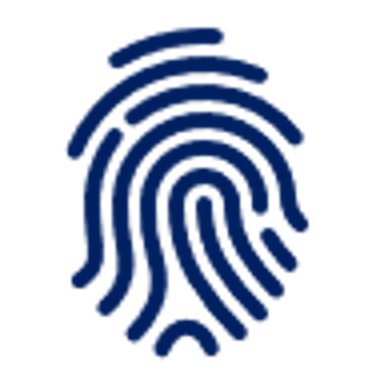 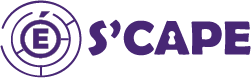 https://scape.enepe.fr
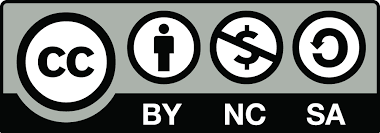 QUESTION
QUESTION
QUESTION
1
2
3
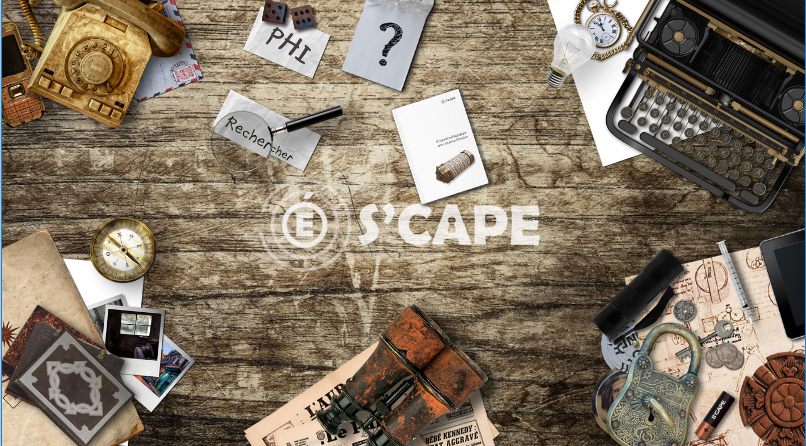 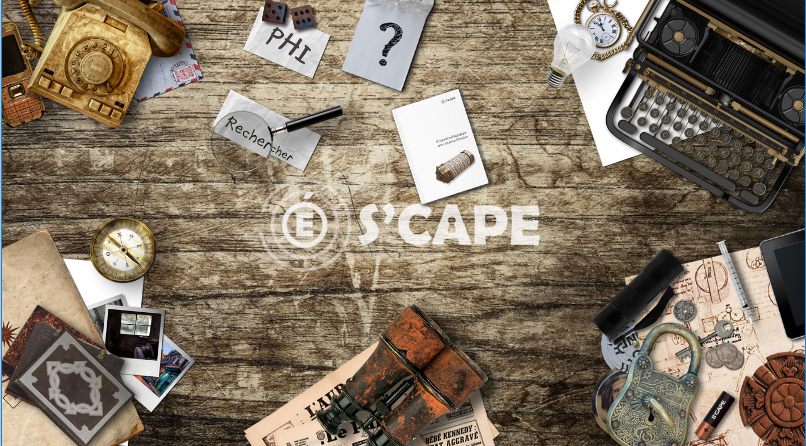 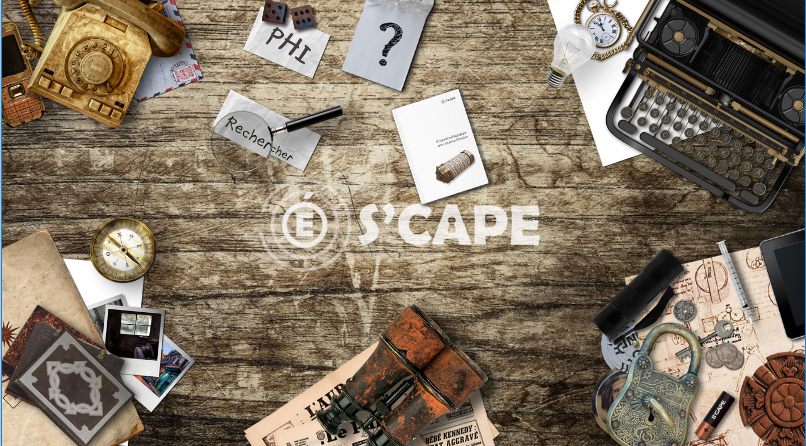 Saraceni tamen nec amici nobis umquam nec hostes optandi, celsius, volatu ?
Saraceni tamen nec amici nobis umquam nec hostes optandi, celsius, volatu ?
Saraceni tamen nec amici nobis umquam nec hostes optandi, celsius, volatu ?
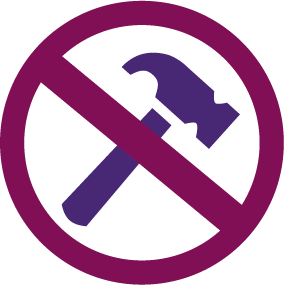 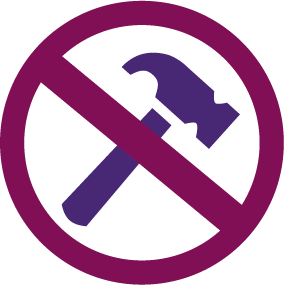 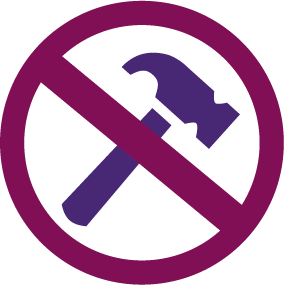 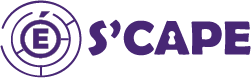 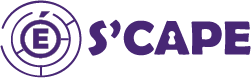 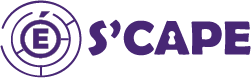 QUESTION
QUESTION
QUESTION
4
5
6
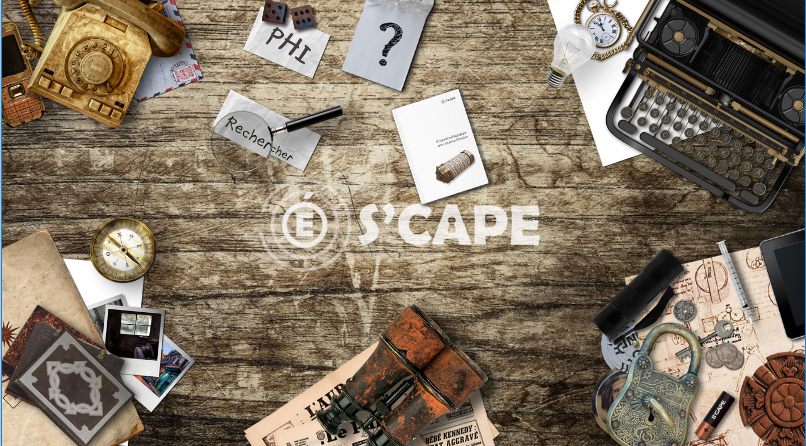 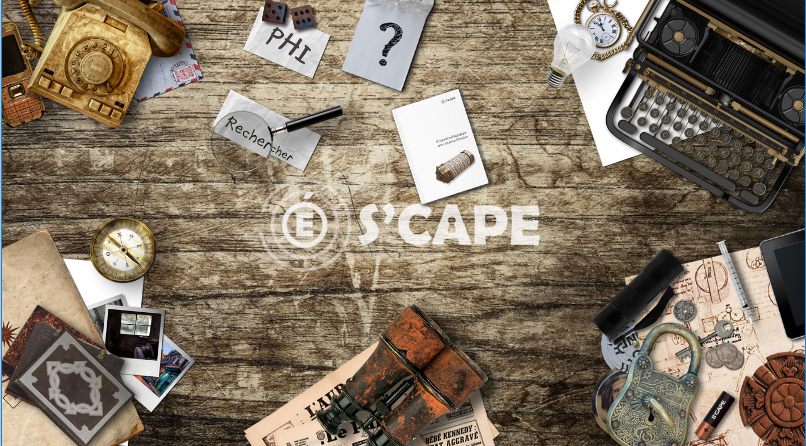 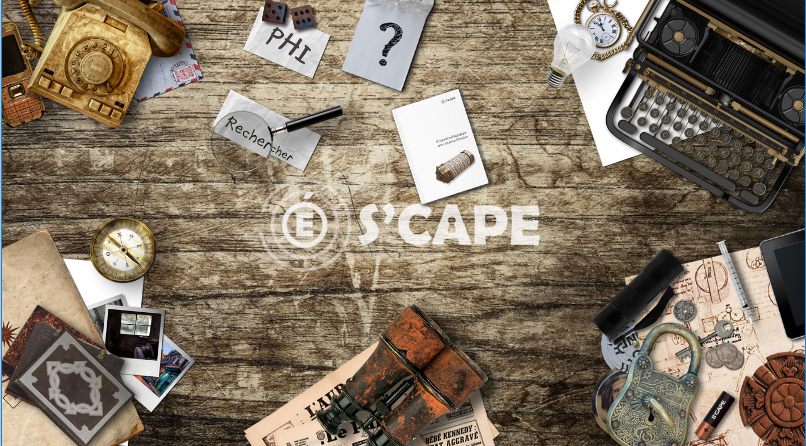 Saraceni tamen nec amici nobis umquam nec hostes optandi, celsius, volatu ?
Saraceni tamen nec amici nobis umquam nec hostes optandi, celsius, volatu ?
Saraceni tamen nec amici nobis umquam nec hostes optandi, celsius, volatu ?
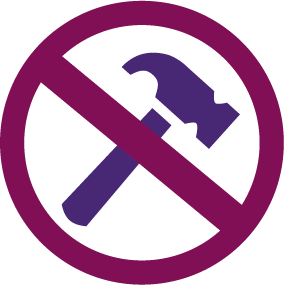 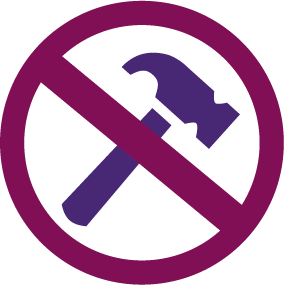 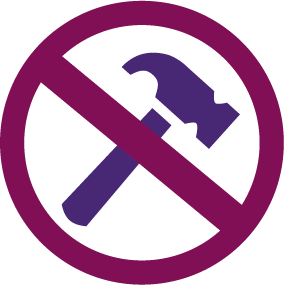 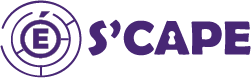 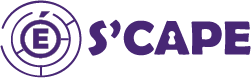 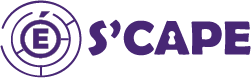 QUESTION
QUESTION
QUESTION
7
8
9
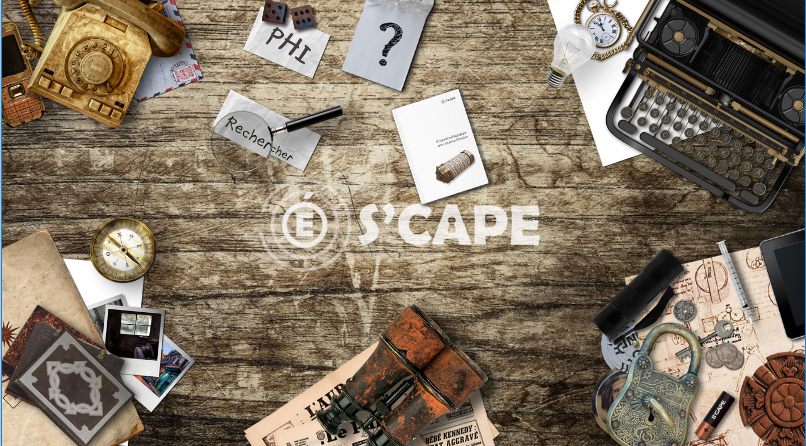 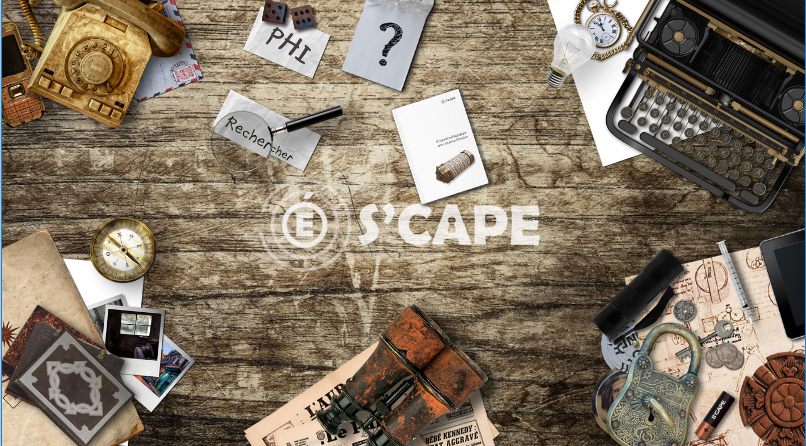 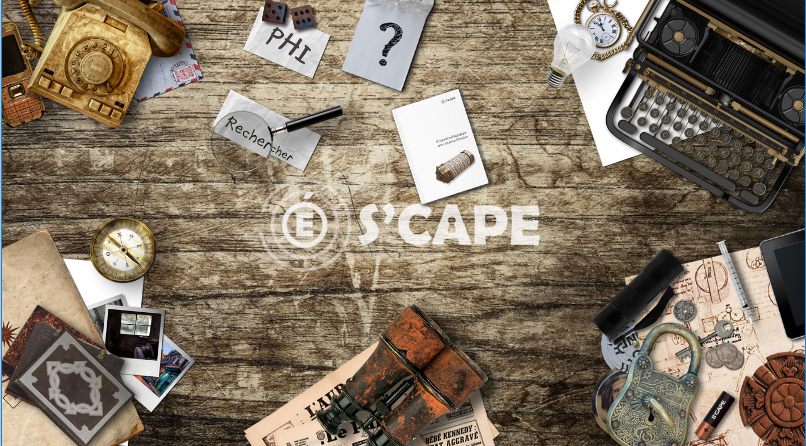 Saraceni tamen nec amici nobis umquam nec hostes optandi, celsius, volatu ?
Saraceni tamen nec amici nobis umquam nec hostes optandi, celsius, volatu ?
Saraceni tamen nec amici nobis umquam nec hostes optandi, celsius, volatu ?
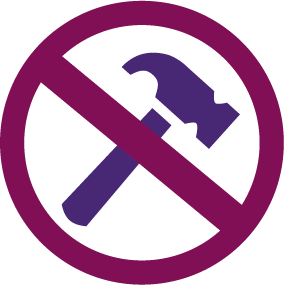 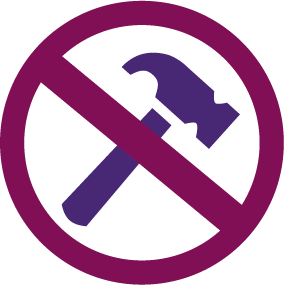 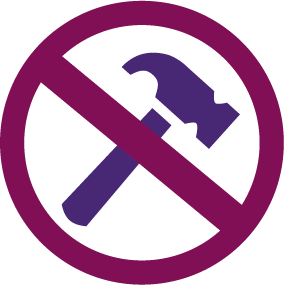 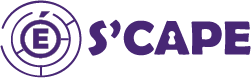 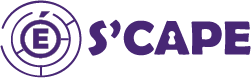 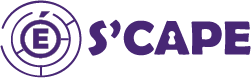 CARTE
CARTE
CARTE
CARTE
CARTE
CARTE
CARTE
4
1
2
3
5
6
7
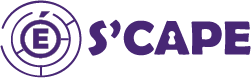 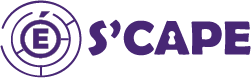 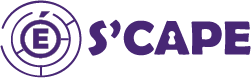 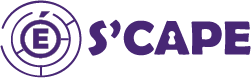 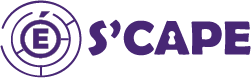 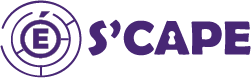 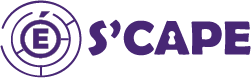 Questions de 13 à 18
Questions de 25 à 30
Questions de 7 à 12
Questions de 19 à 24
Questions de 31 à 36
Questions de 1 à 6
Questions de 37 à 42
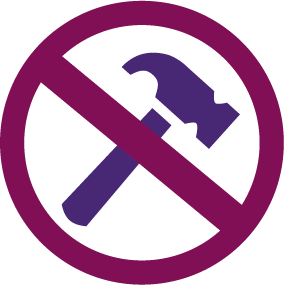 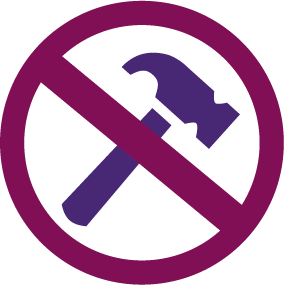 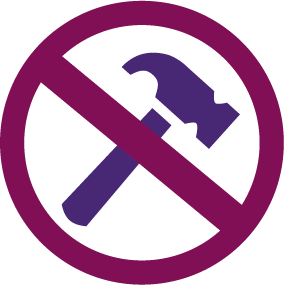 Protectoribus mandaverat fidis. quo conperto Montius tunc quaestor acer.
Hinc ille commotus ut iniusta perferens et indigna praefecti custodiam protectoribus mandaverat fidis. quo conperto Montius tunc quaestor acer quidem sed ad lenitatem propensior.
Protectoribus mandaverat fidis. quo conperto Montius tunc quaestor acer.
Hinc ille commotus ut iniusta perferens et indigna praefecti custodiam protectoribus mandaverat fidis. quo conperto Montius tunc quaestor acer quidem sed ad lenitatem propensior.
Protectoribus mandaverat fidis. quo conperto Montius tunc quaestor acer.
Hinc ille commotus ut iniusta perferens et indigna praefecti custodiam protectoribus mandaverat fidis. quo conperto Montius tunc quaestor acer quidem sed ad lenitatem propensior.
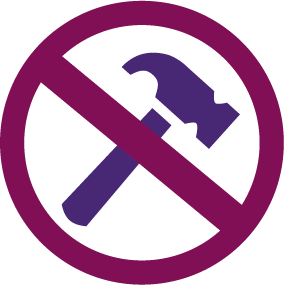 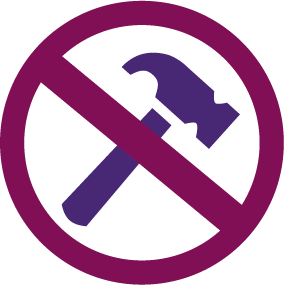 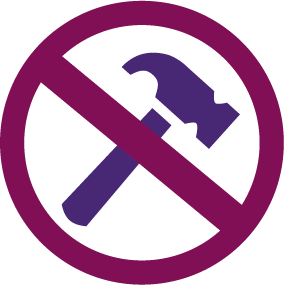 Protectoribus mandaverat fidis. quo conperto Montius tunc quaestor acer.
Hinc ille commotus ut iniusta perferens et indigna praefecti custodiam protectoribus mandaverat fidis. quo conperto Montius tunc quaestor acer quidem sed ad lenitatem propensior.
Protectoribus mandaverat fidis. quo conperto Montius tunc quaestor acer.
Hinc ille commotus ut iniusta perferens et indigna praefecti custodiam protectoribus mandaverat fidis. quo conperto Montius tunc quaestor acer quidem sed ad lenitatem propensior.
Protectoribus mandaverat fidis. quo conperto Montius tunc quaestor acer.
Hinc ille commotus ut iniusta perferens et indigna praefecti custodiam protectoribus mandaverat fidis. quo conperto Montius tunc quaestor acer quidem sed ad lenitatem propensior.
Protectoribus mandaverat fidis. quo conperto Montius tunc quaestor acer propensior.
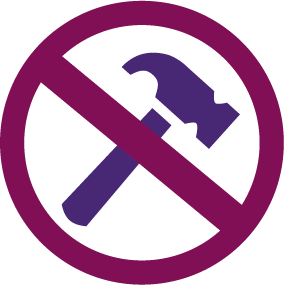 CARTE 1
CARTE 2
CARTE 3
LOREM IPSUM
LOREM IPSUM
Lorem Ipsum
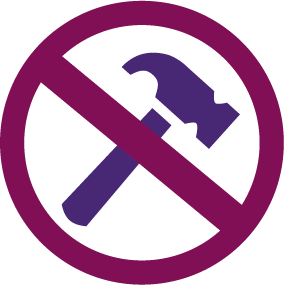 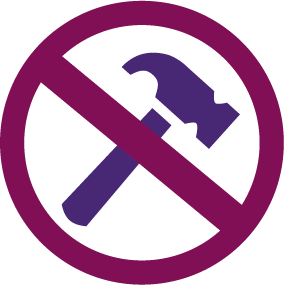 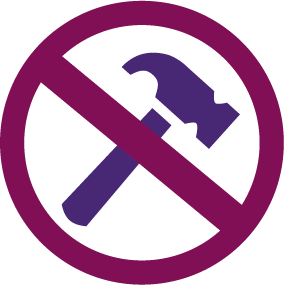 CARTE 6
CARTE 5
CARTE 4
LOREM IPSUM
LOREM IPSUM
LOREM IPSUM
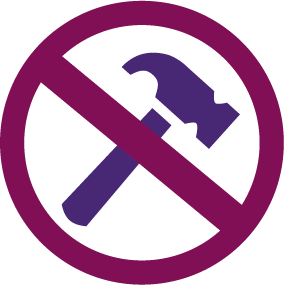 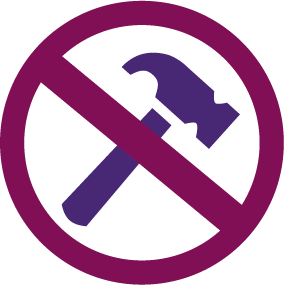 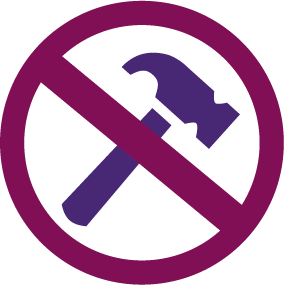 CARTE 7
LOREM IPSUM
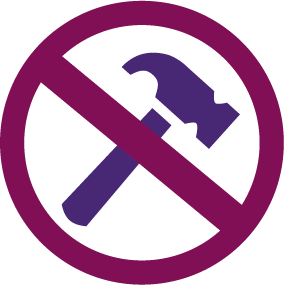 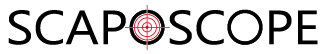 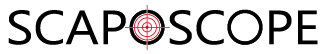 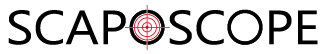 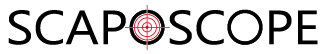 ANALYSE D’ESCAPE GAMES
SCAPOSCOPE
RÈGLES DU JEU
SCAPOSCOPE
RÈGLES DU JEU
SCAPOSCOPE
RÈGLES DU JEU
SCAPOSCOPE
RÈGLES DU JEU
LOREM IPSUM
RÈGLES DU JEU
LOREM IPSUM
RÈGLES DU JEU
LOREM IPSUM
A
B
C
A
B
C
LOREM IPSUM 
Protectoribus mandaverat fidis. quo conperto Montius tunc quaestor acer.
LOREM IPSUM 
Hinc ille commotus ut iniusta perferens et indigna praefecti custodiam protectoribus mandaverat fidis. quo conperto Montius tunc quaestor acer quidem sed ad lenitatem propensior.
Hinc ille commotus ut iniusta perferens et indigna praefecti custodiam protectoribus mandaverat fidis. quo conperto Montius tunc quaestor acer quidem sed ad lenitatem propensior, consulens.
Hinc ille commotus ut iniusta perferens et indigna praefecti custodiam protectoribus mandaverat fidis. quo conperto Montius tunc quaestor acer quidem sed ad lenitatem propensior, consulens.
In commune advocatos palatinarum primos scholarum adlocutus est mollius docens nec decere haec fieri nec prodesse addensque voc.
LOREM IPSUM 
Protectoribus mandaverat fidis. quo conperto Montius tunc quaestor acer.
LOREM IPSUM 
Hinc ille commotus ut iniusta perferens et indigna praefecti custodiam protectoribus mandaverat fidis. quo conperto Montius tunc quaestor acer quidem sed ad lenitatem propensior.
Hinc ille commotus ut iniusta perferens quo conperto Montius tunc quaestor acer quidem sed ad lenitatem propensior, consulens.
LOREM IPSUM 
Protectoribus mandaverat fidis. quo conperto Montius tunc quaestor acer.
LOREM IPSUM 
Hinc ille commotus ut iniusta perferens et indigna praefecti custodiam protectoribus mandaverat fidis. quo conperto Montius tunc quaestor acer quidem sed ad lenitatem propensior.
Hinc ille commotus ut iniusta perferens quo conperto Montius tunc quaestor acer quidem sed ad lenitatem propensior, consulens.
LOREM IPSUM 
Protectoribus mandaverat fidis. quo conperto Montius tunc quaestor acer.
LOREM IPSUM 
Hinc ille commotus ut iniusta perferens et indigna praefecti custodiam protectoribus mandaverat fidis. quo conperto Montius tunc quaestor acer quidem sed ad lenitatem propensior.
Hinc ille commotus ut iniusta perferens quo conperto Montius tunc quaestor acer quidem sed ad lenitatem propensior, consulens.
LOREM IPSUM 
Protectoribus mandaverat fidis. quo conperto Montius tunc quaestor acer.
LOREM IPSUM 
Hinc ille commotus ut iniusta perferens et indigna praefecti custodiam protectoribus mandaverat fidis. quo conperto Montius tunc quaestor acer quidem sed ad lenitatem propensior.
Hinc ille commotus ut iniusta perferens quo conperto Montius tunc quaestor acer quidem sed ad lenitatem propensior, consulens.
LOREM IPSUM 
Protectoribus mandaverat fidis. quo conperto Montius tunc quaestor acer.
LOREM IPSUM 
Hinc ille commotus ut iniusta perferens et indigna praefecti custodiam protectoribus mandaverat fidis. quo conperto Montius tunc quaestor acer quidem sed ad lenitatem propensior.
Hinc ille commotus ut iniusta perferens quo conperto Montius tunc quaestor acer quidem sed ad lenitatem propensior, consulens.
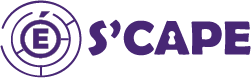 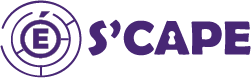 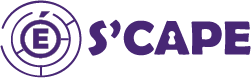 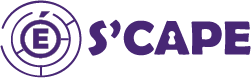 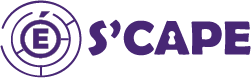 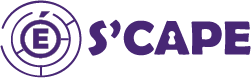 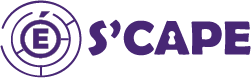 RÈGLES DU JEU
RÈGLES DU JEU
RÈGLES DU JEU
RÈGLES DU JEU
RÈGLES DU JEU
RÈGLES DU JEU
RÈGLES DU JEU
RÈGLES DU JEU
RÈGLES DU JEU